Виды ПО
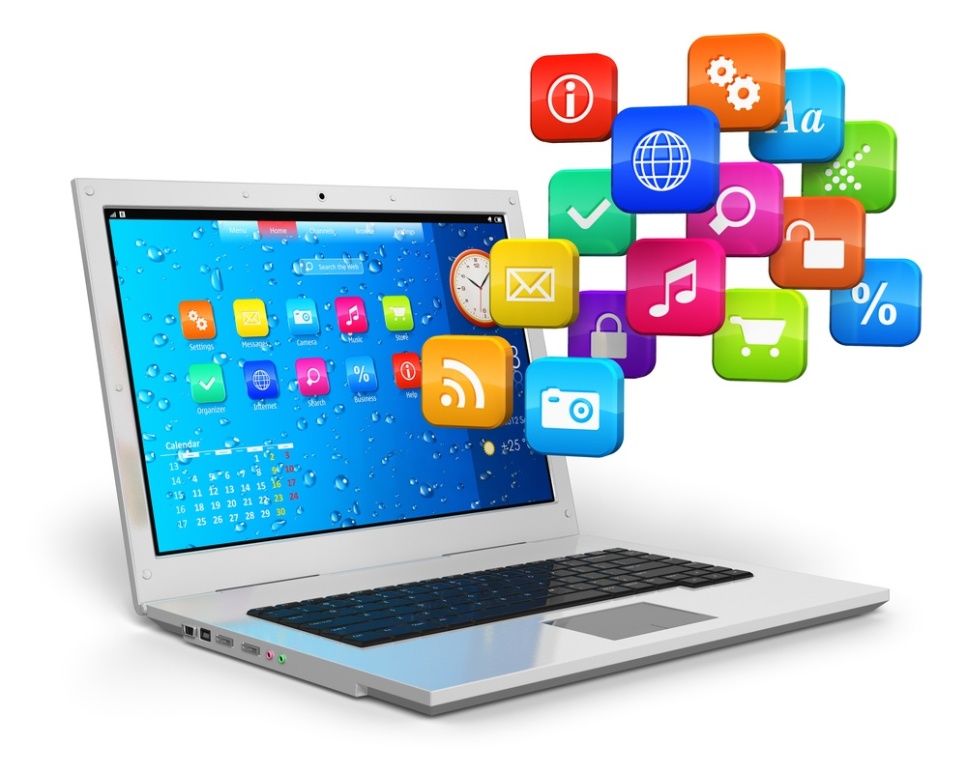 МБОУ «Школа №11»
Системное программное обеспечение
Системное ПО - совокупность программ для управления аппаратурой компьютера и обеспечения работы прикладных программ.
   К системному программному обеспечению относят:
 операционные системы
 утилиты
 системы программирования
 системы управления базами данных
 широкий класс связующего программного обеспечения.
Операционные системы
Операционные системы (ОС) – совокупность программных средств, осуществляющих управление ресурсами ЭВМ, запуск прикладных программ и их взаимодействие с внешними устройствами и с другими программами, а также обеспечивающих диалог пользователя с ЭВМ. 
Наиболее популярные операционные системы: Microsoft Windows, Apple Mac Os X,  Linux.
Операционные системы
Основные функции (простейшие операционные системы):
Загрузка приложений в оперативную память и их выполнение.
Стандартизованный доступ к периферийным устройствам (устройства ввода-вывода).
Управление оперативной памятью (распределение между процессами, виртуальная память).
Управление доступом к данным на энергонезависимых носителях (таких как жёсткий диск, компакт-диск и т. д.), организованным в той или иной файловой системе.
Пользовательский интерфейс.
Сетевые операции, поддержка стека протоколов.
Системное программное обеспечение
Ути́ли́та (англ. utility) — вспомогательная компьютерная программа в составе общего программного обеспечения для выполнения специализированных типовых задач, связанных с работой оборудования и операционной системы (ОС).
Примеры утилит 
файловые менеджеры (Total Commander, FAR)
средства динамического сжатия (архиватор 7zip) 
средства просмотра и воспроизведения (XnView)
 средства диагностики (AIDA64) 
средства обеспечения компьютерной безопасности (Антивирус Avast).
Системное программное обеспечение
Система программирования - системные программы, предназначенные для разработки программного обеспечения (Пример: ассемблеры — компьютерные программы, осуществляющие преобразование программы в форме исходного текста на языке ассемблера в машинные команды в виде объектного кода).
Системное программное обеспечение
Система управления базами данных (СУБД) — специализированная программа (чаще комплекс программ), предназначенная для организации и ведения базы данных (Пример: Microsoft Access). 
    Связующее программное обеспечение - широко используемый термин, означающий слой или комплекс технологического программного обеспечения для обеспечения взаимодействия между различными приложениями, системами, компонентами.
Системное программное обеспечение
Разновидности связующего программного обеспечения:
Система распределённых объектов или технологии распределённых объектов
Ориентированное на базы данных
Мониторы транзакций
Вызов удалённых процедур 
Ориентированное на обработку сообщений